閱讀識自然Read to know Nature
秀林國小 
Show Lin Elementary School
閱讀識自然
Plants
圖書+報紙
種子植物 Seed Plant
       裸子植物
       被子植物
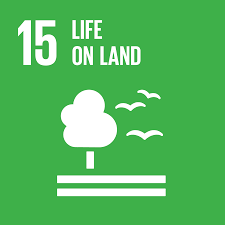 裸子植物
被子植物
孢子植物 Spore Plant
藻類植物
菌類植物
地衣類植物
苔蘚植物
蕨類植物
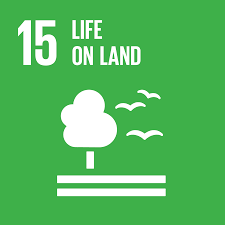 藻類植物
菌類植物
地衣類植物
苔蘚植物
蕨類植物
圖書可以在學校圖書館尋找
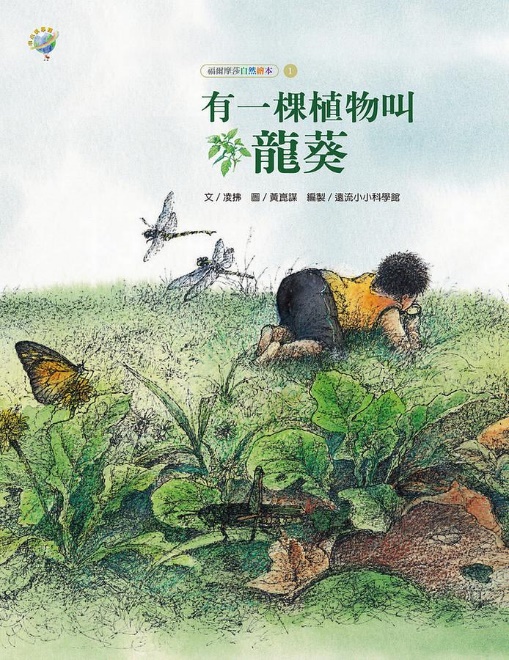 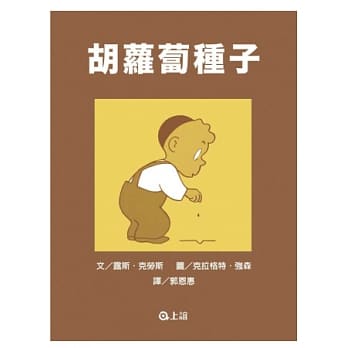 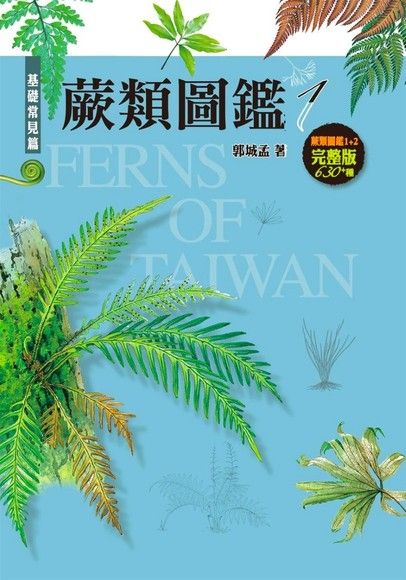 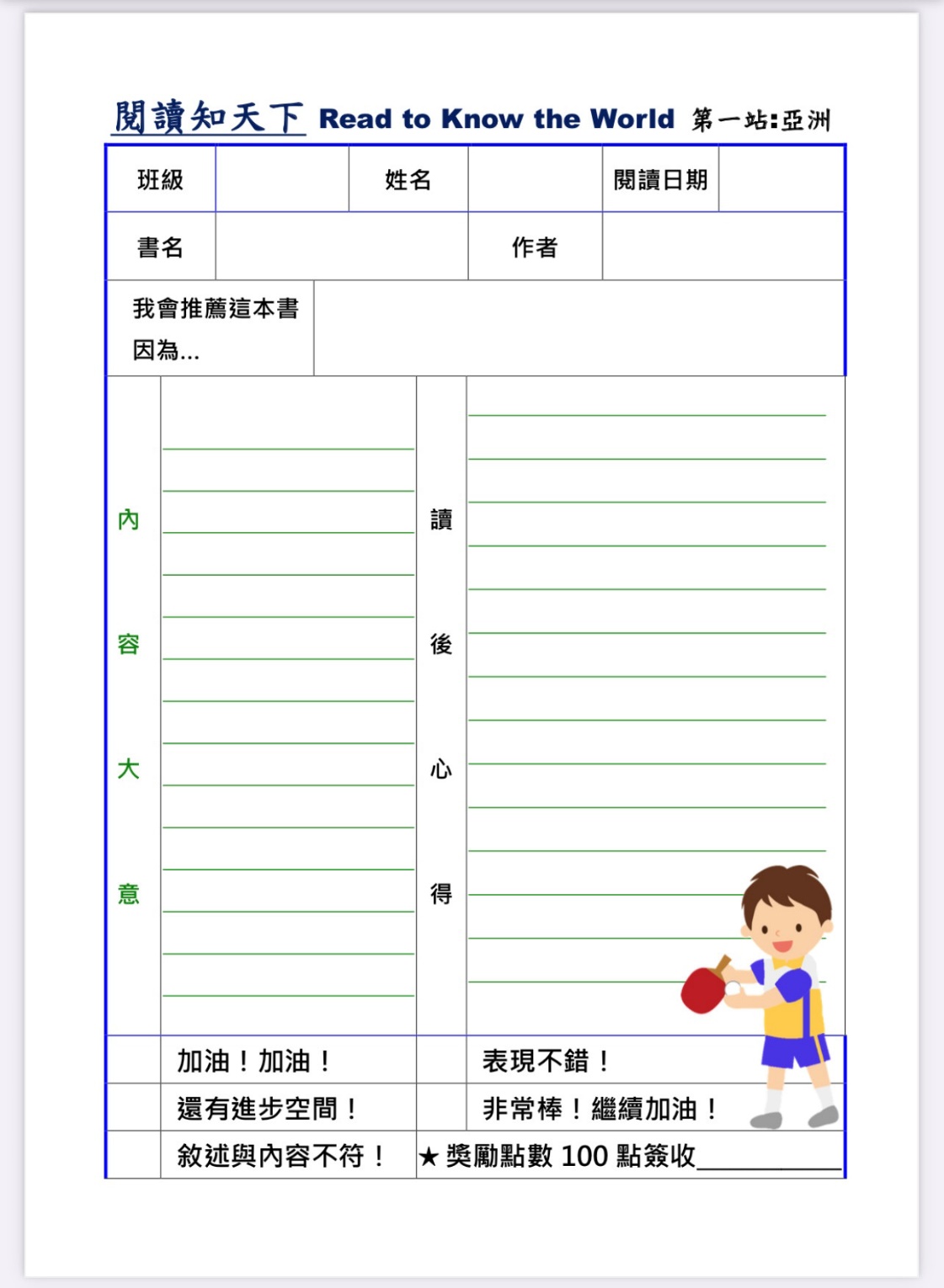 閱讀心得
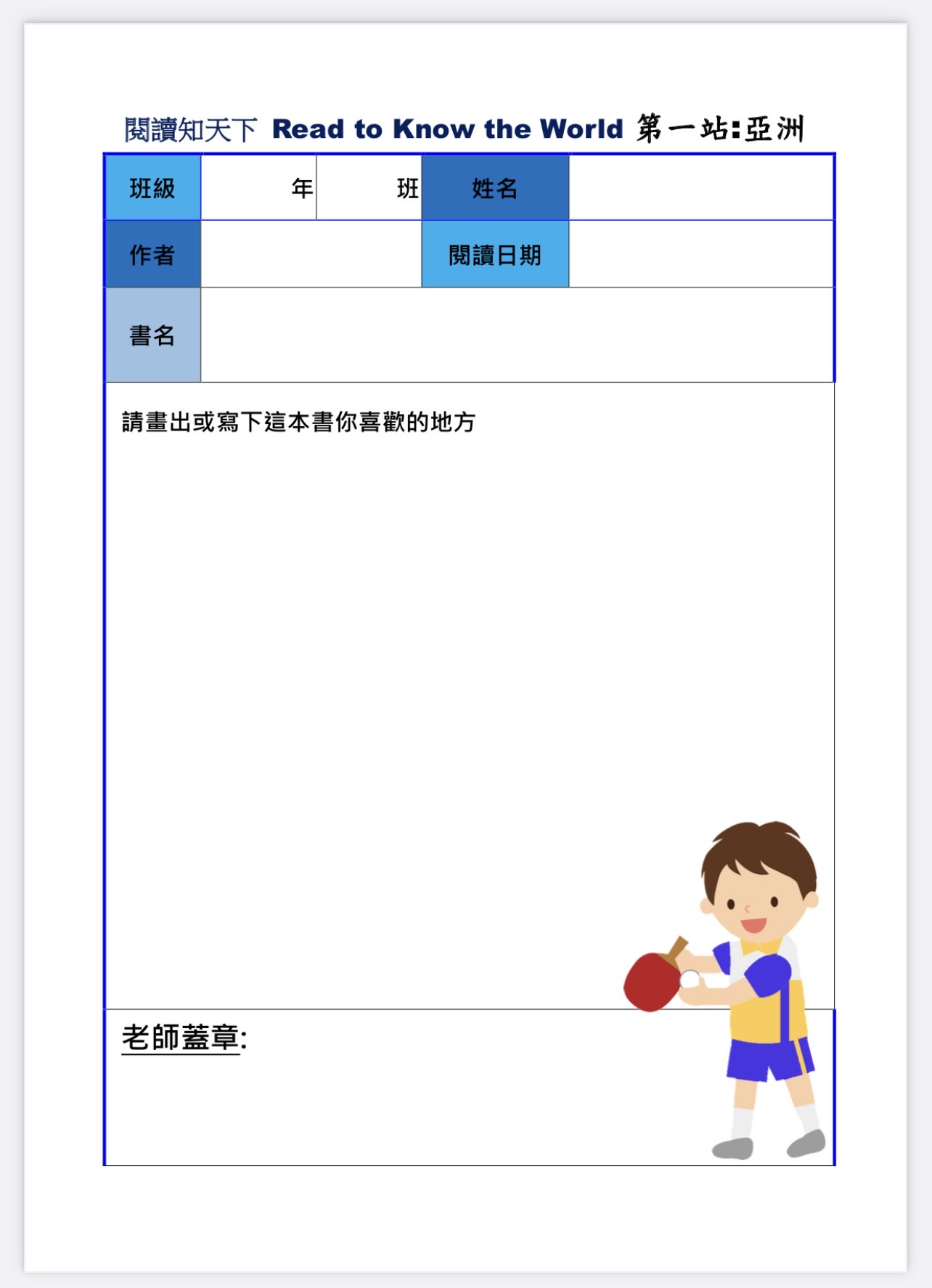 低年級 抽獎
中高年級 一篇心得100點
也可以到會議室拿國語日報
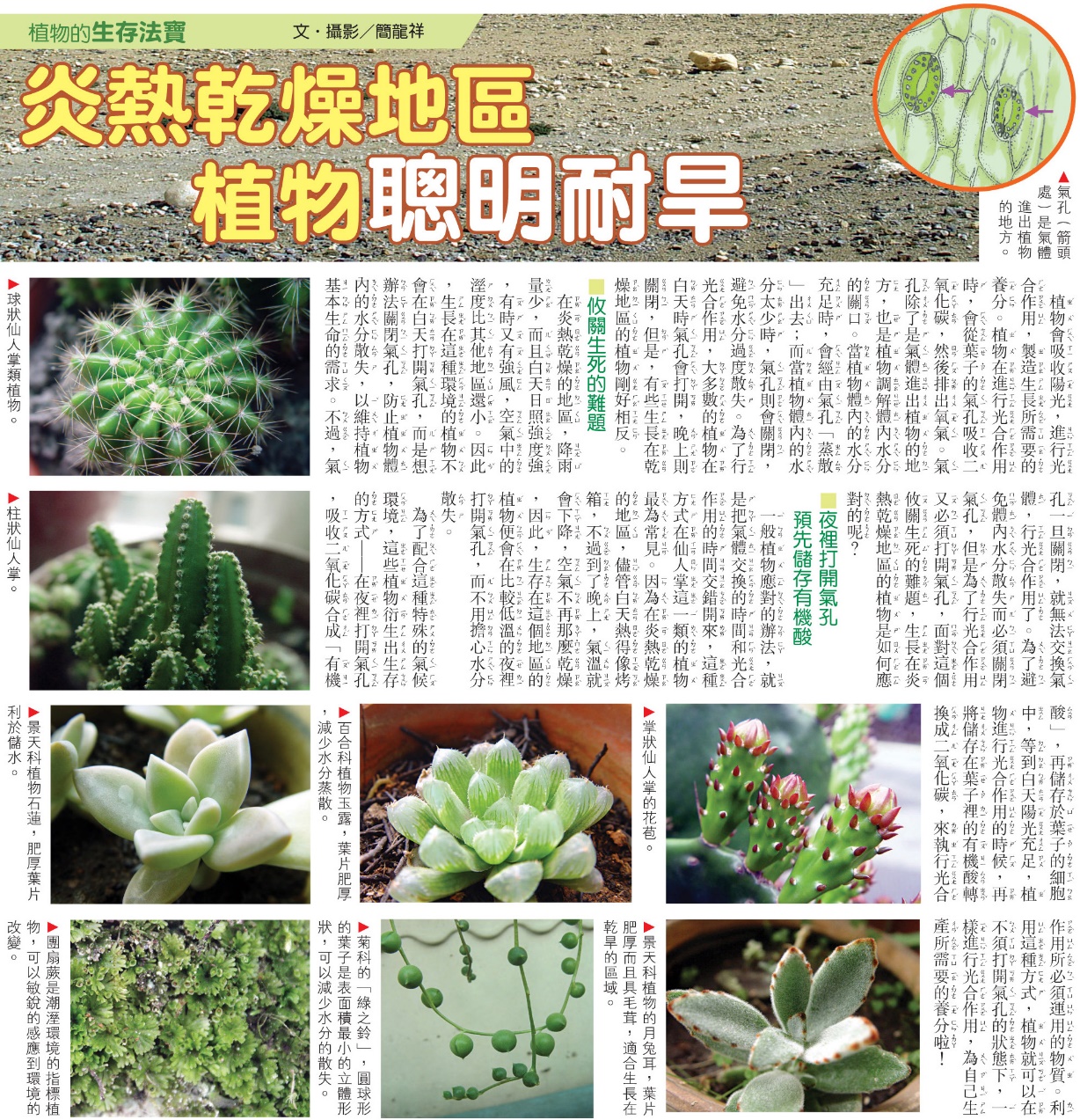 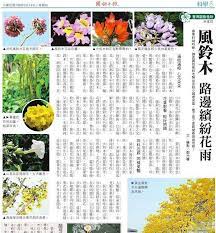 讀報學習單
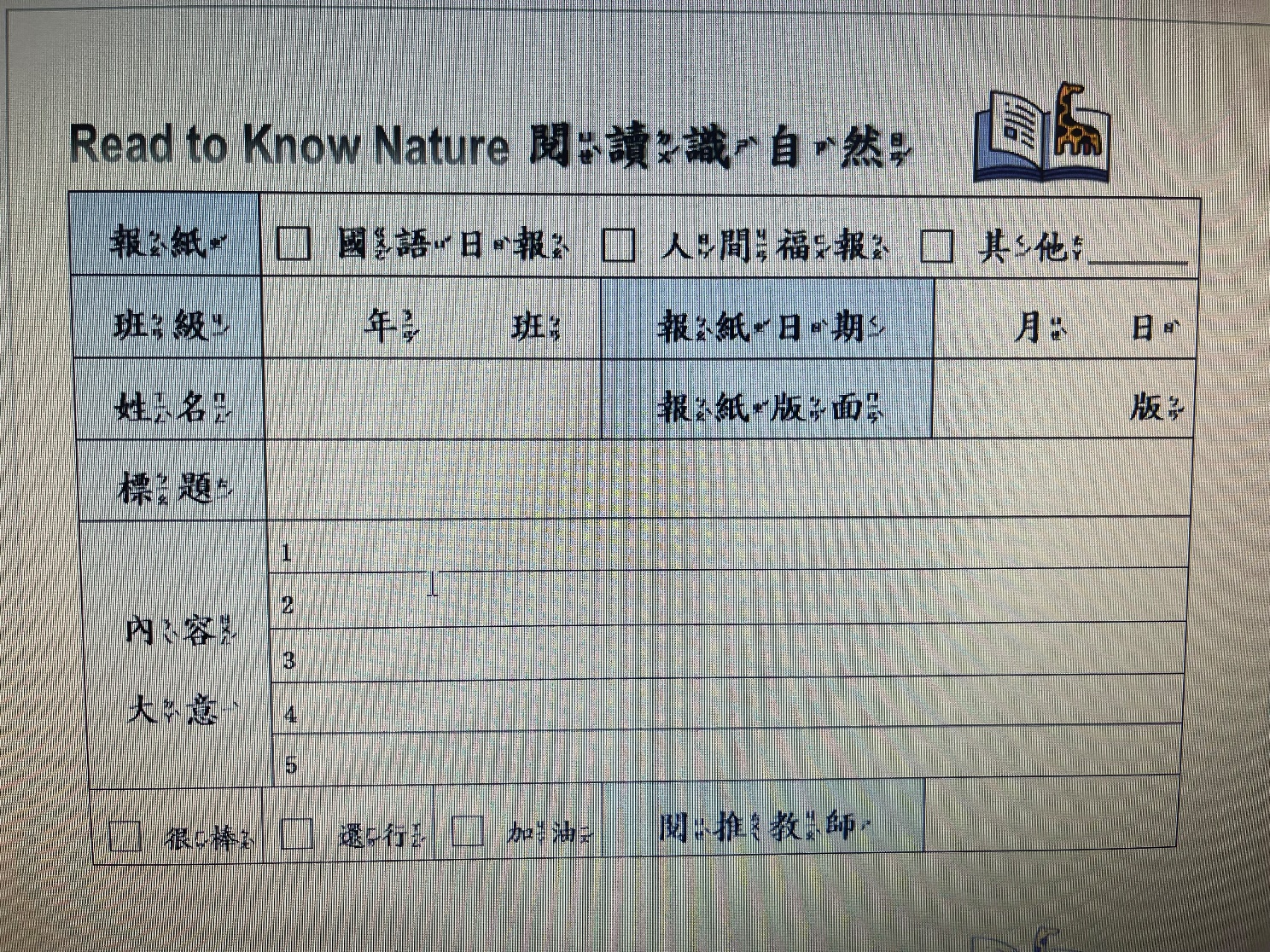 中高年級 一張50點
獎勵方式(低年級)
以抽獎的方式進行 獎品會有哥哥姐姐們能換到的鑰匙圈或是資料夾
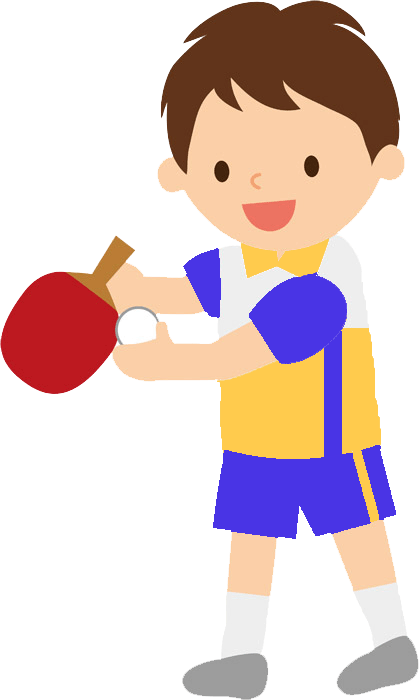 獎勵方式(一)
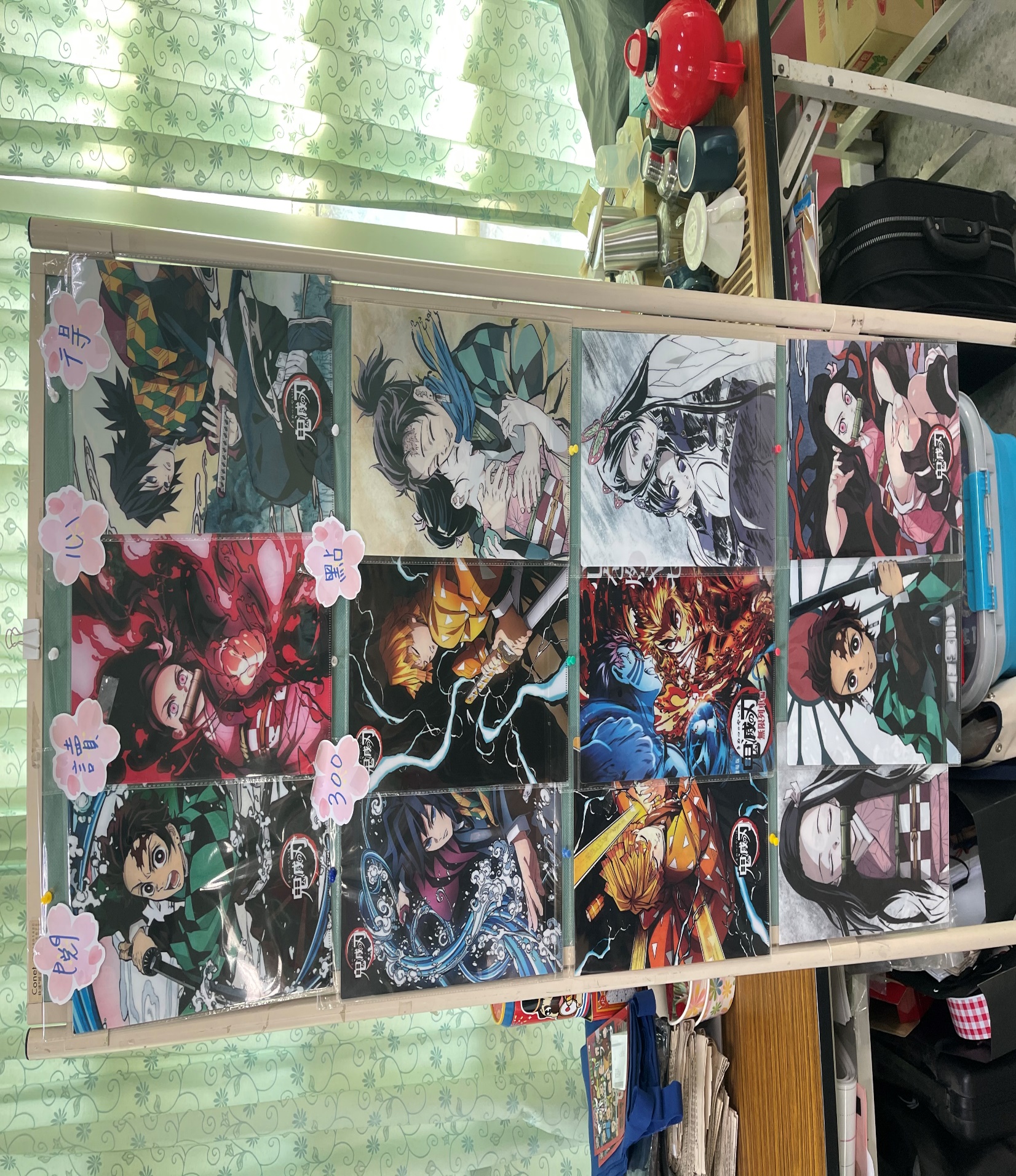 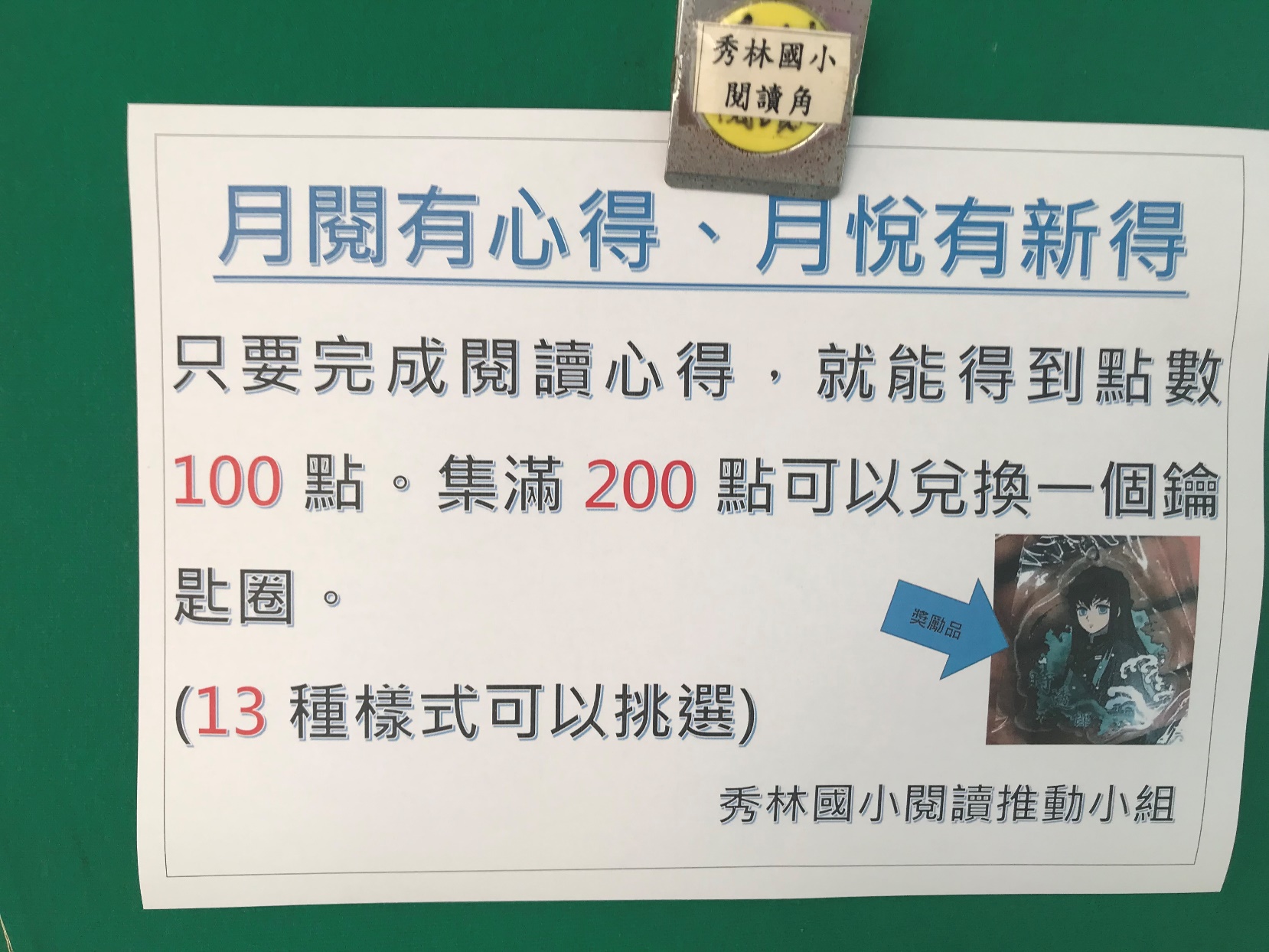 300點可換
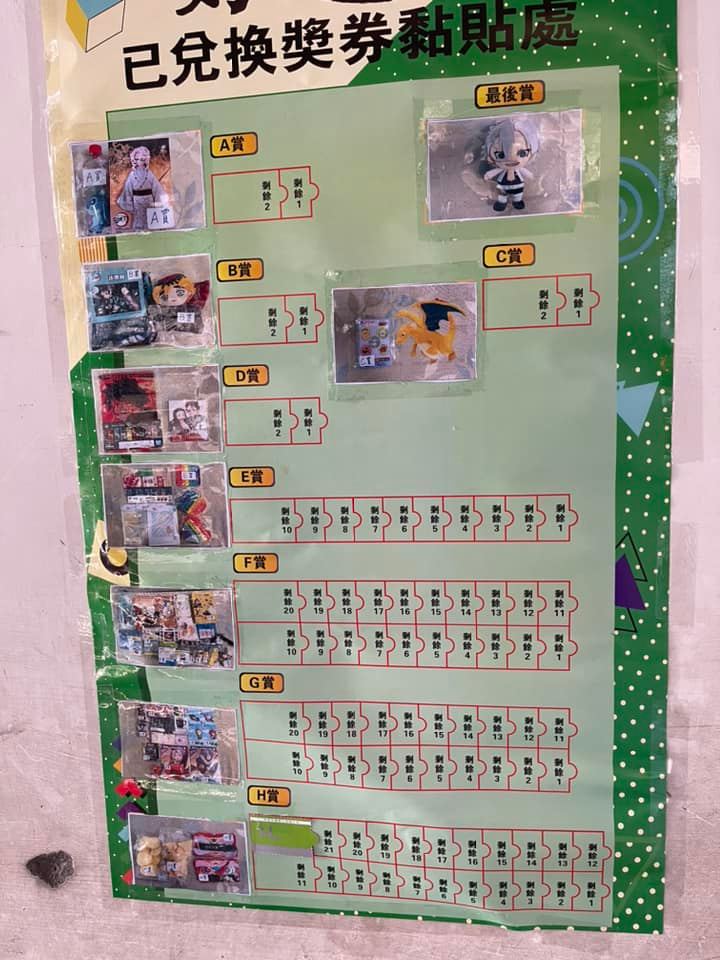 獎勵方式(二)
閱讀心得2篇或讀報心得5篇可抽一番賞一次
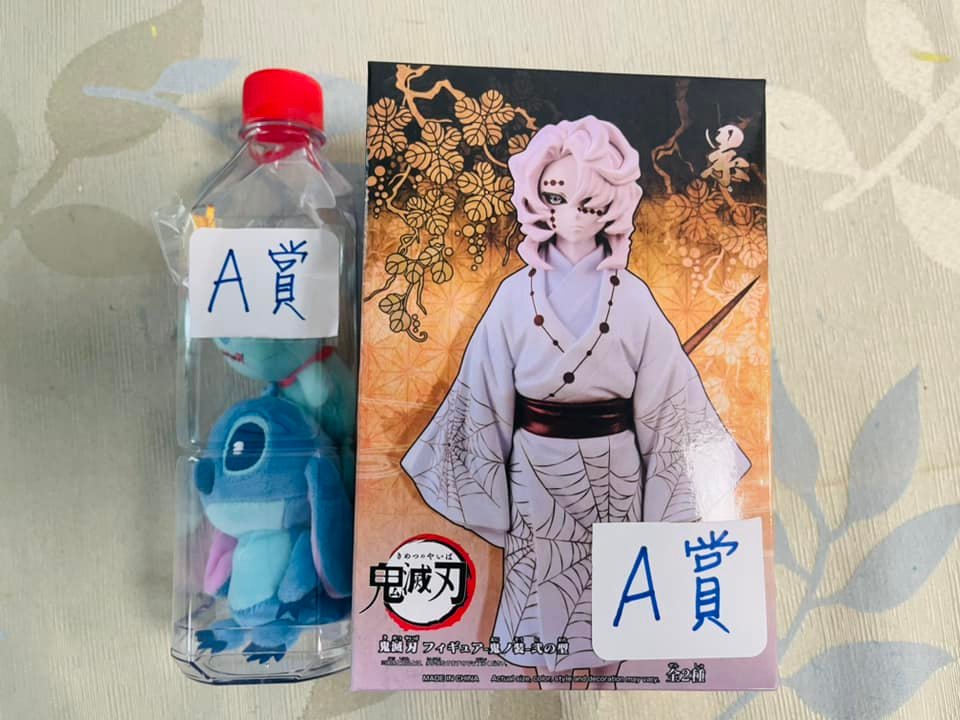 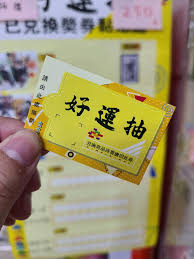 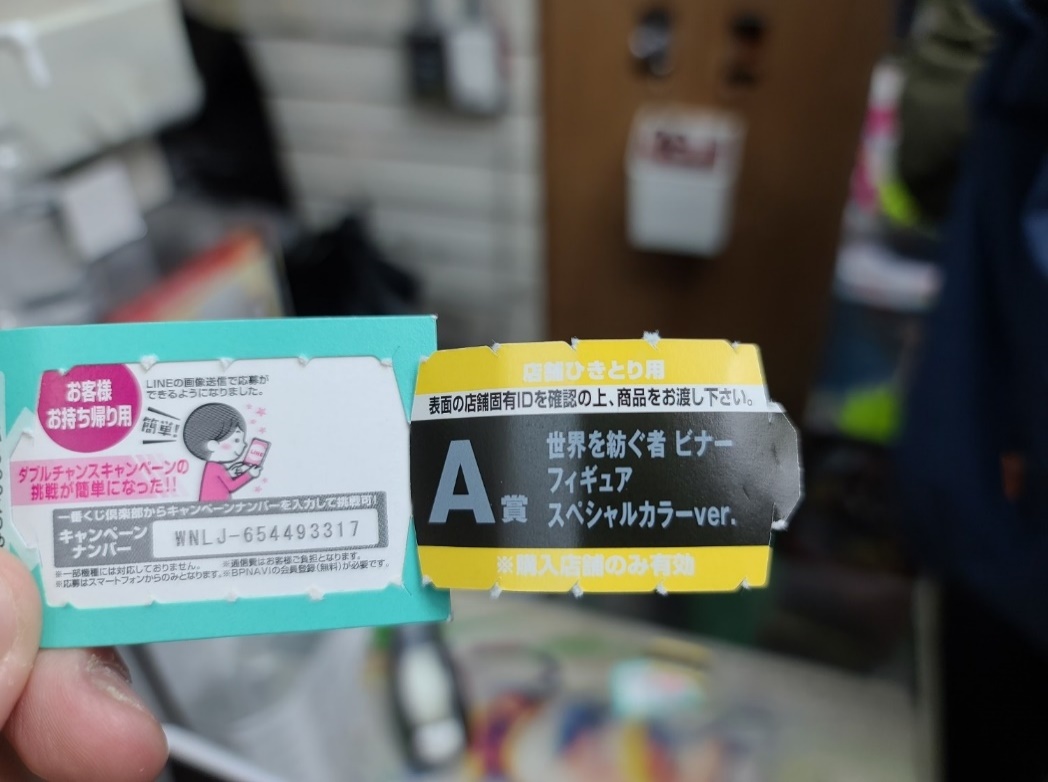